ЭКОЛОГИЧЕСКАЯ ВИКТОРИНА «Знатоки природы»
Выполнила
Воспитатель
Терешева Е.В.
Графинина М. Н.
ГБОУ СОШ № 9
  СП детский сад «Солнышко"
ЦЕЛЬ: расширять и углублять экологическую культуру детей; создать условия, побуждающие детей с вниманием и заботой относиться к природе, ко всему живому. Развить у детей интерес к природе и бережного отношения к ней.
ЗАДАЧИ: 
Образовательные: закрепить и обобщить знания детей о диких животных, домашних животных и птицах; 
Развивающие: развивать у детей воображение, фантазию, память, логическое мышление через отгадывание загадок;
Воспитательные: 
1.Воспитывать умение внимательно слушать педагога и сверстников;                                  2.Воспитывать умение работать в группе.
3.Воспитывать чувство любви к природе; 
4.Учить оберегать и защищать животных ;
Девизы команды
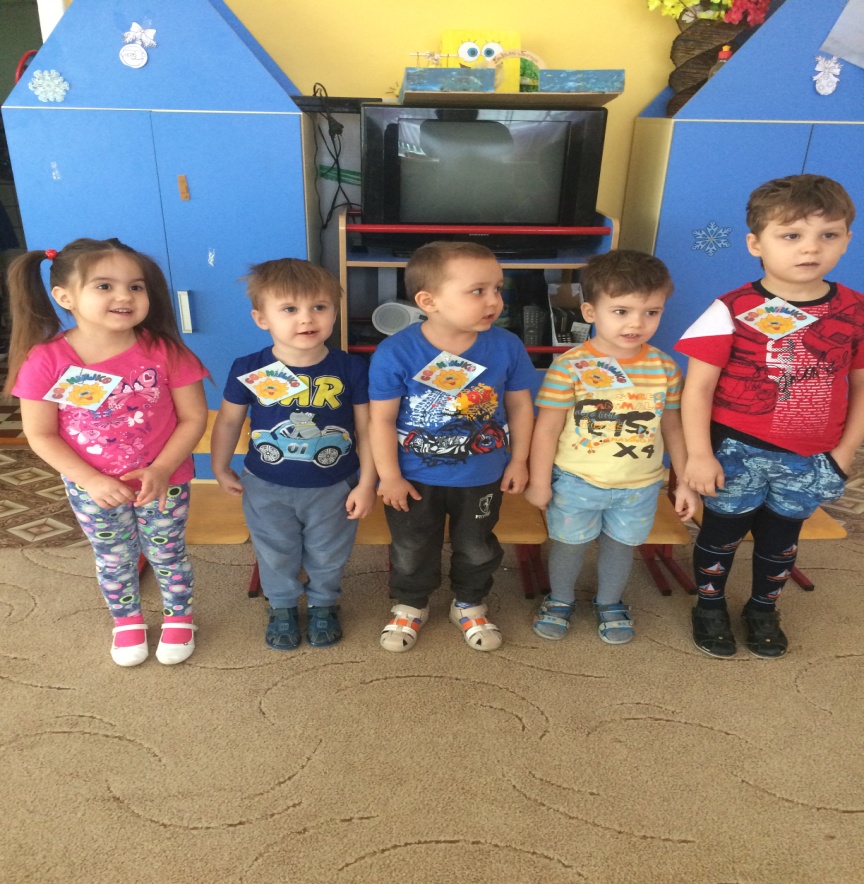 1. задание «Загадываю загадку – найди отгадку»
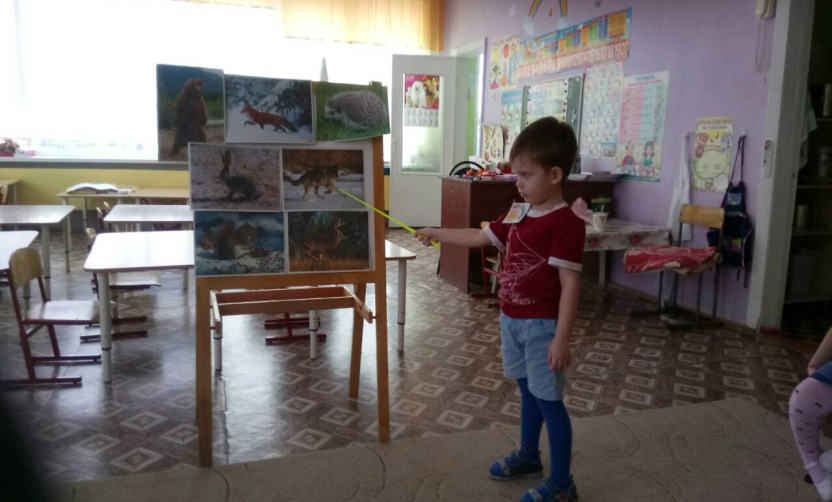 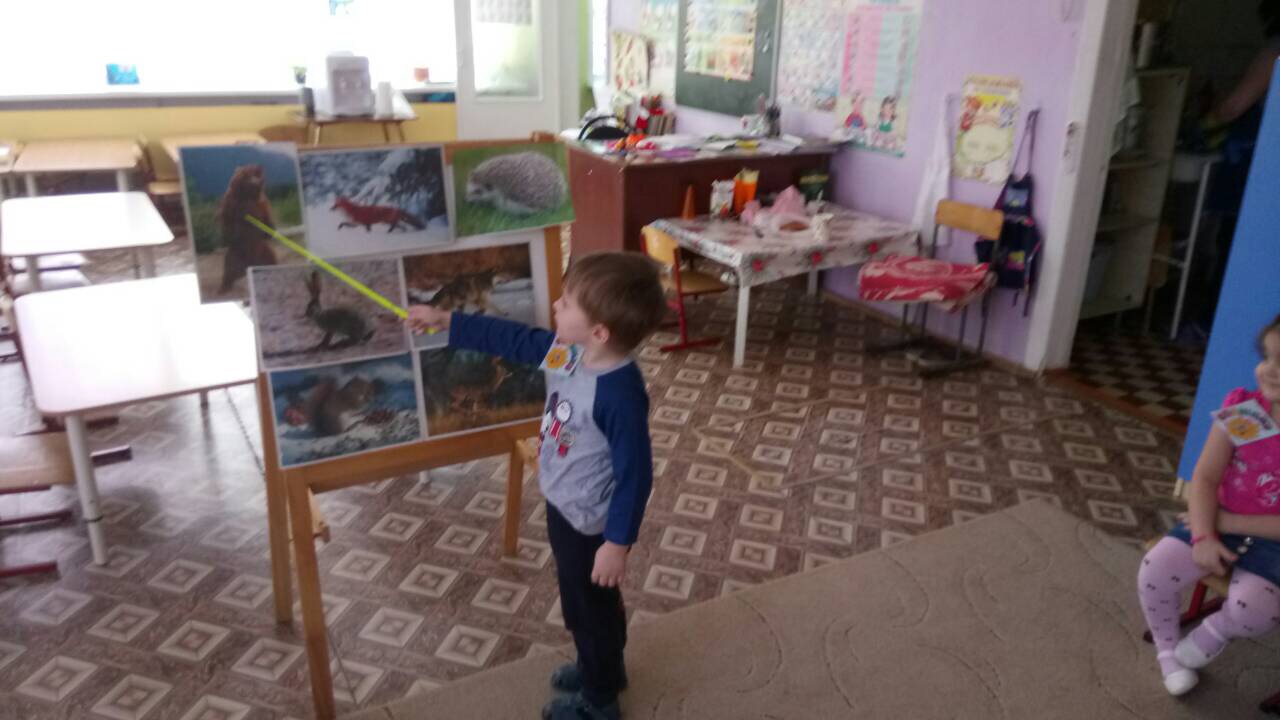 2. задание «Живая пантомима»
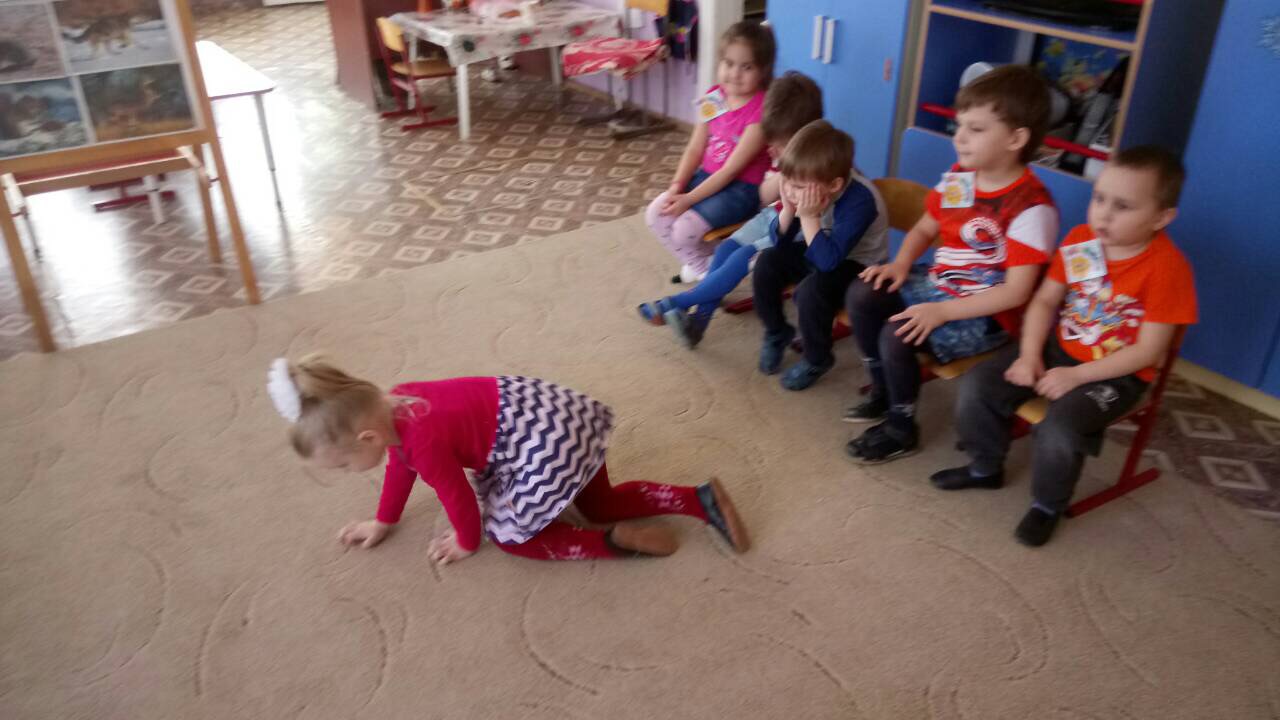 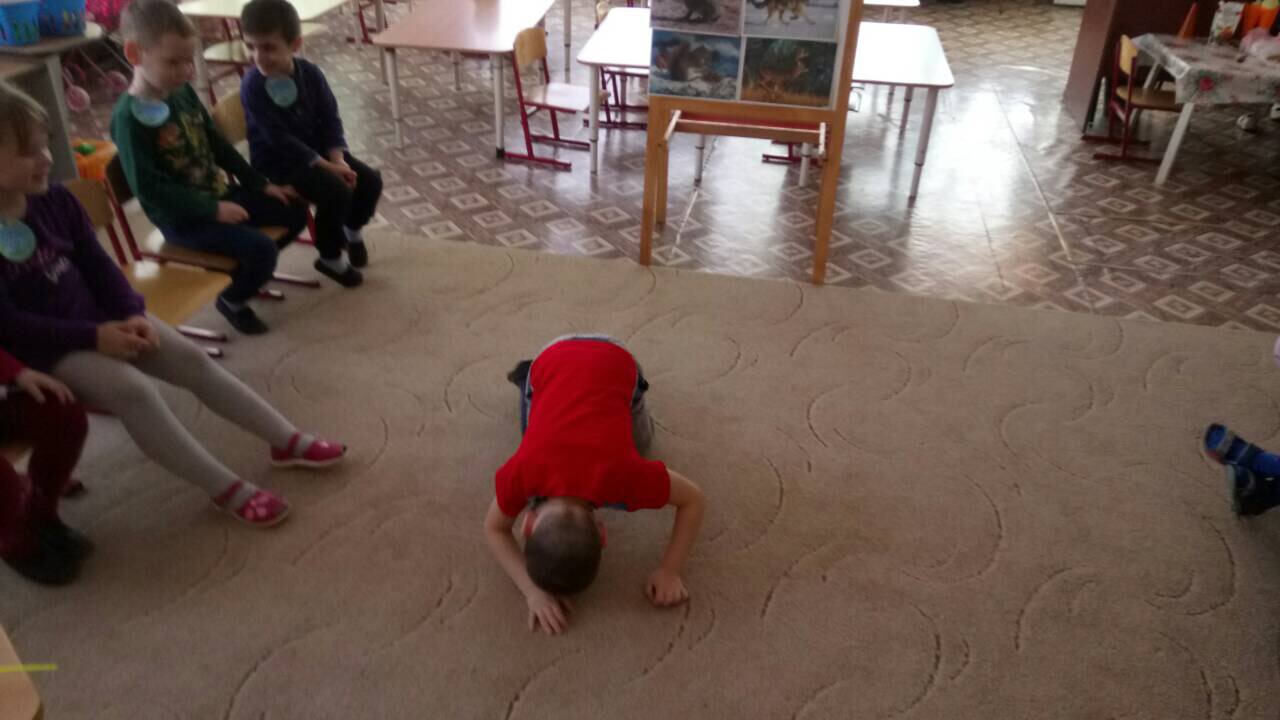 3. Конкурс капитанов
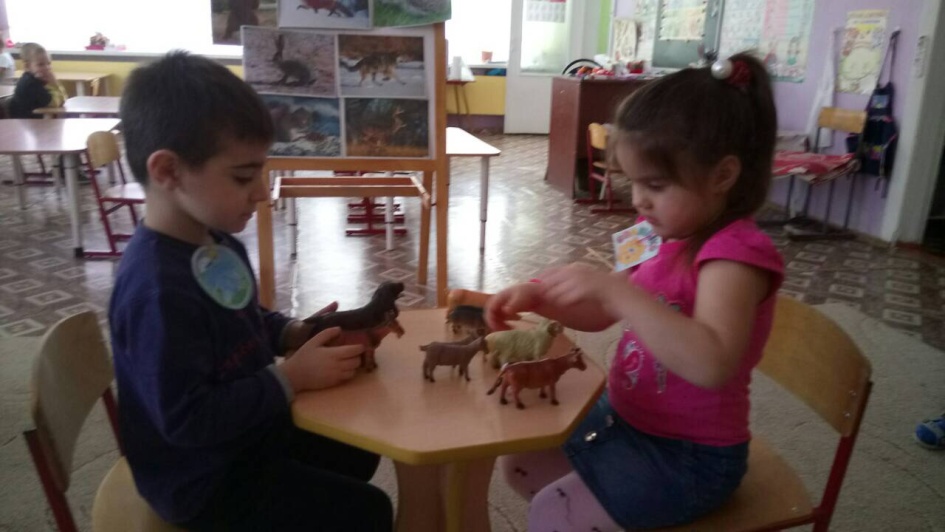 Подвижная игра «Ручейки и озера»
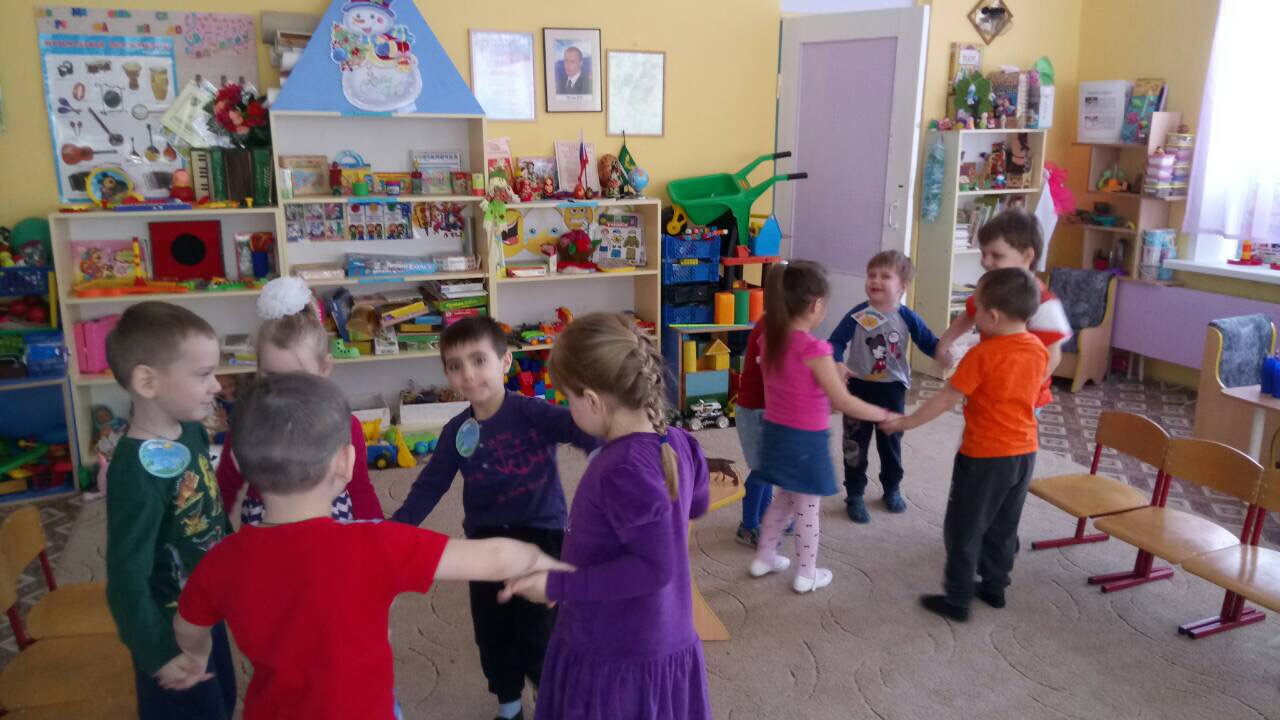 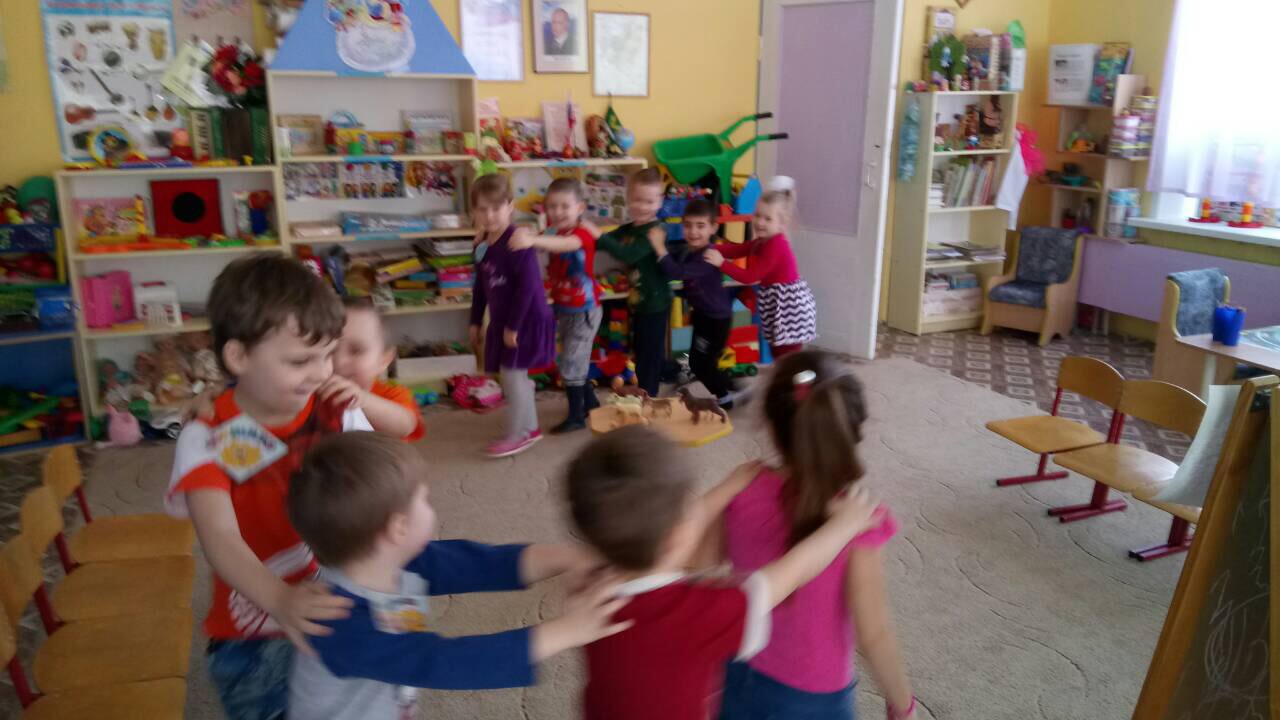 4. конкурс «Собери картинки»
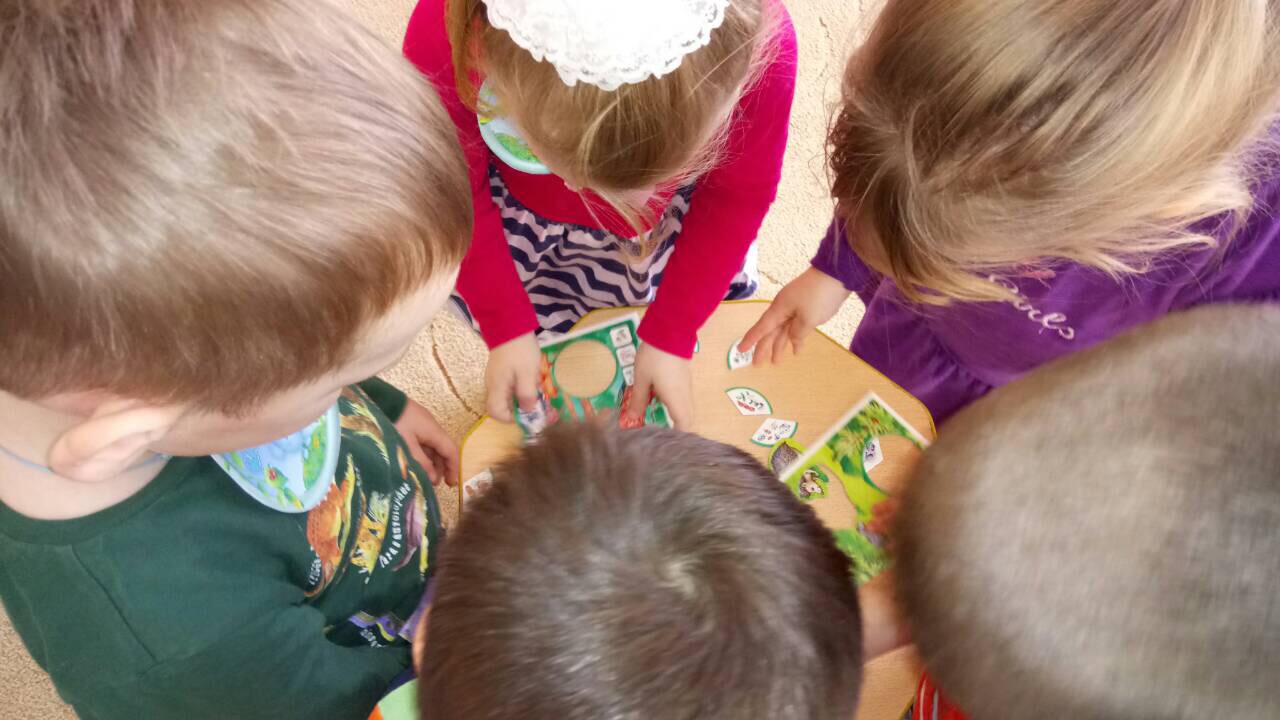 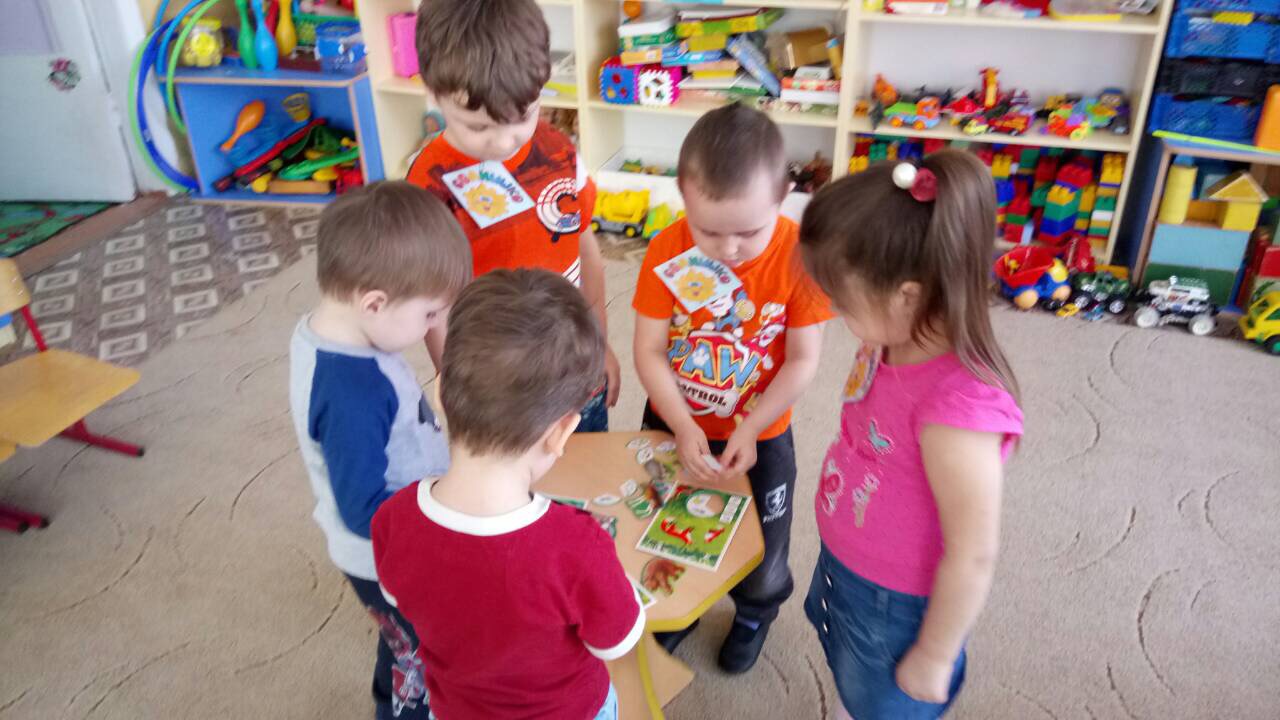 Награждение медалями
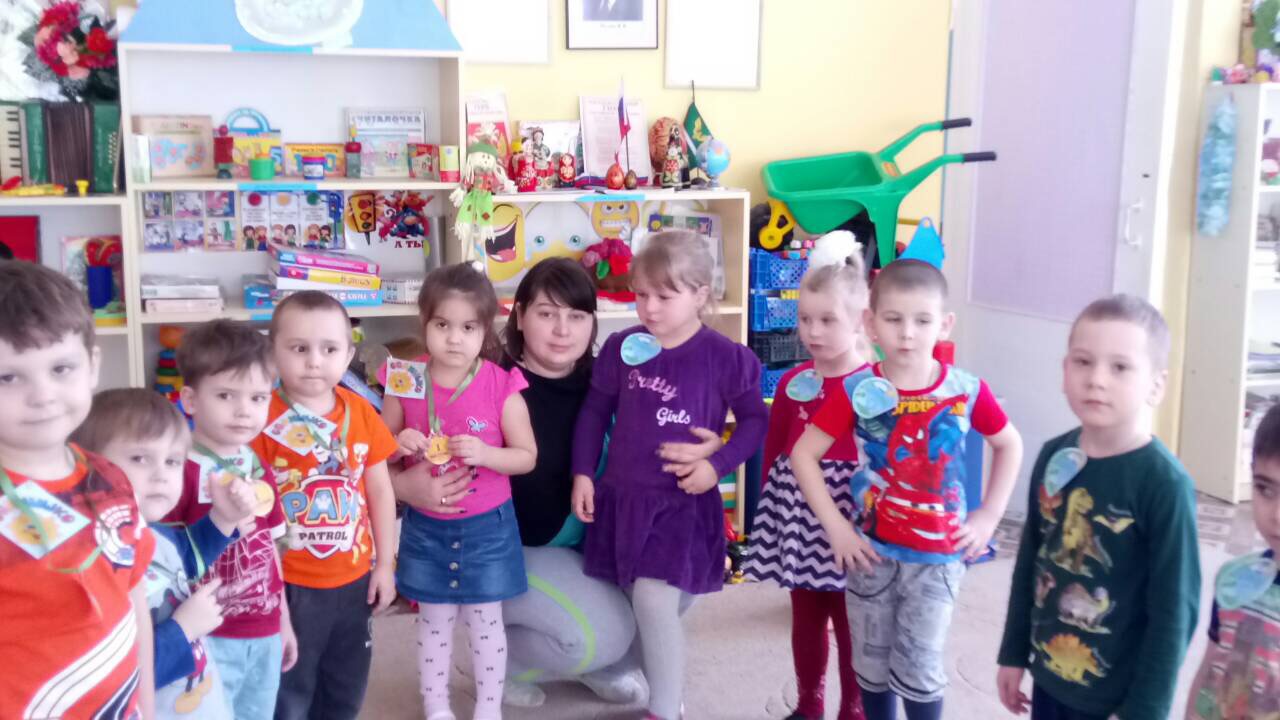 Спасибо за внимание